Holiday Wonderland
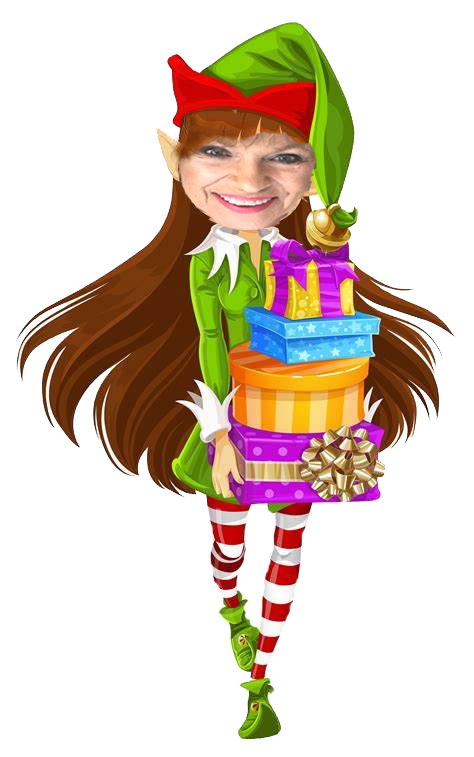 Stocking
Stuffers
Snowflake Ornaments
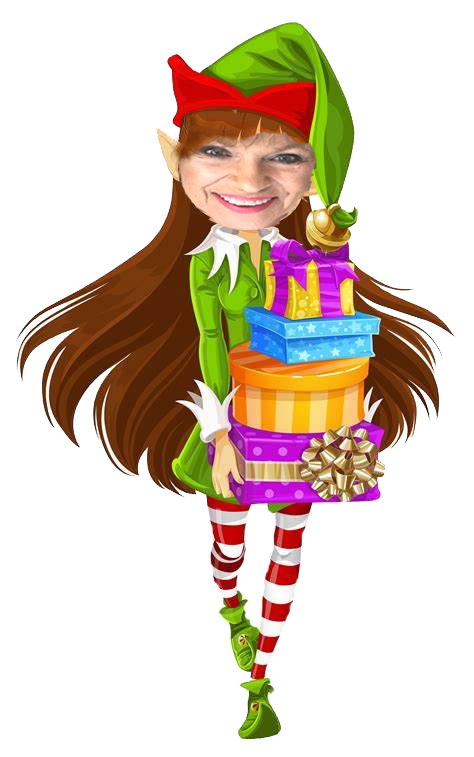 $15
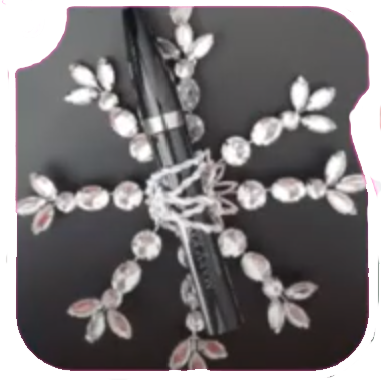 $17
Mascara
Mk Oil-Free Eye Makeup Remover
12 Lips of Christmas
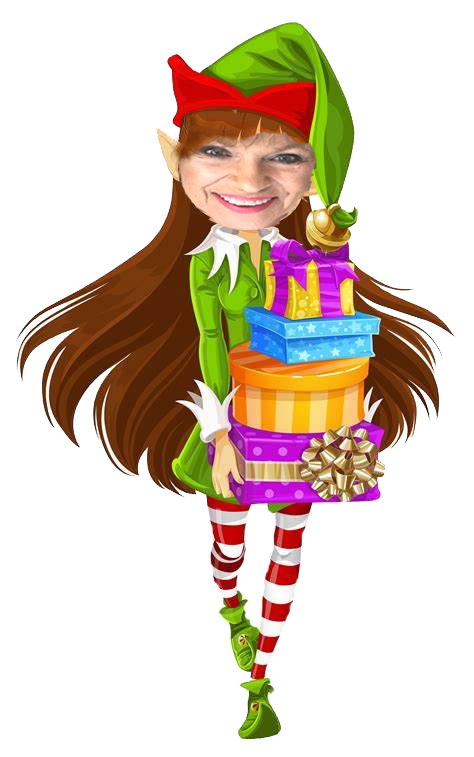 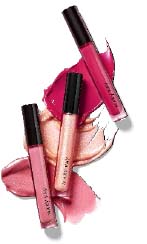 $16
12 Lip Special
$175
Unlimited Lip Gloss
Sweet Dreams
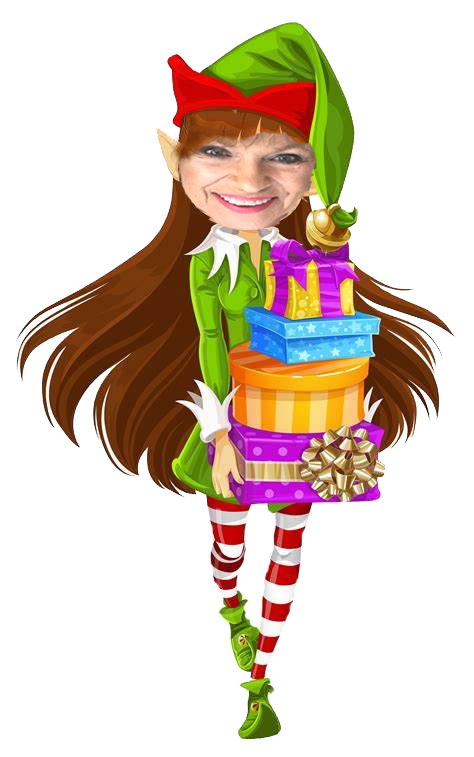 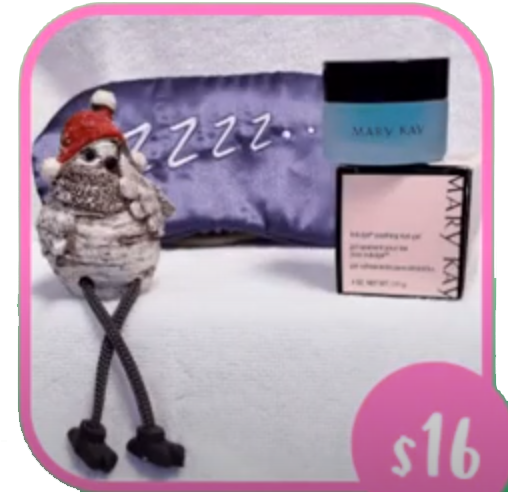 $16
Indulge Soothing Eye Gel
Mint Bliss Cupcakes
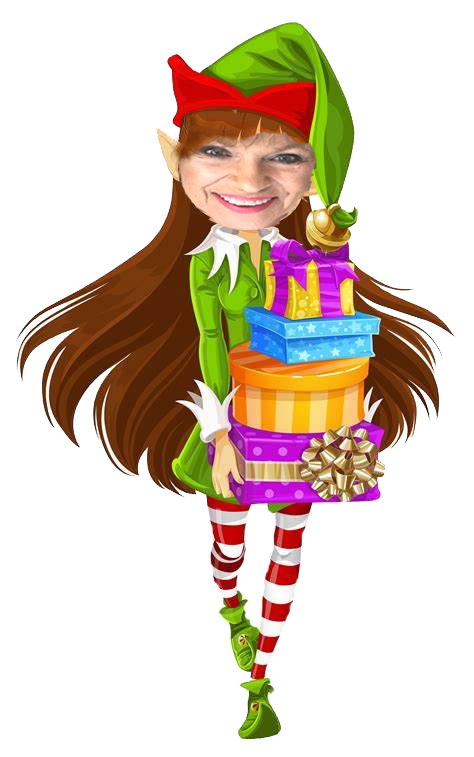 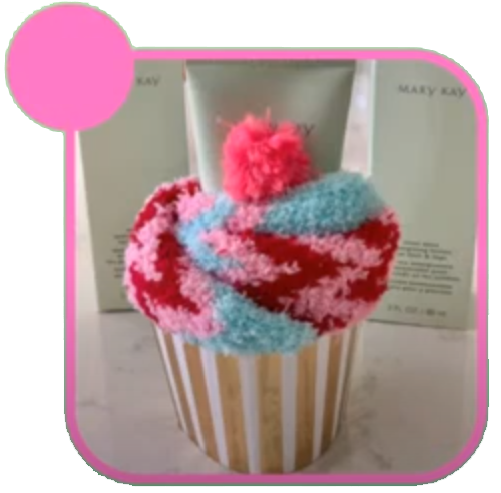 $15
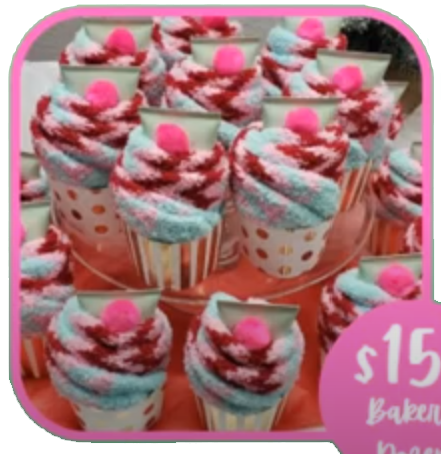 $150
Bakers
Dozen
Mint Bliss Energizing Lotion
Snow Buddies
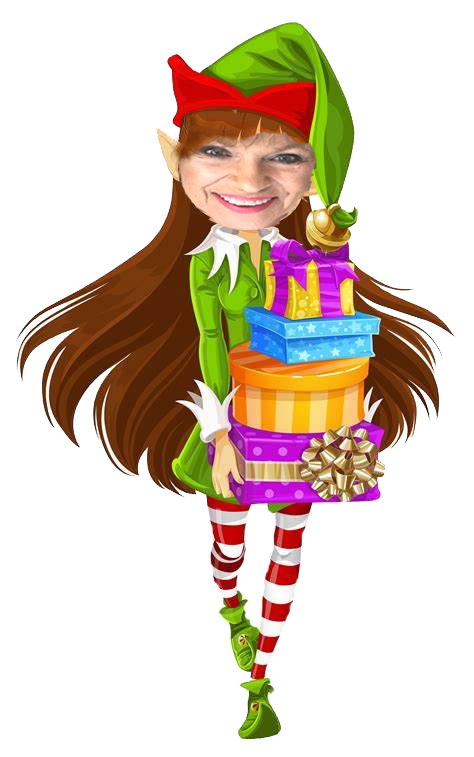 $15
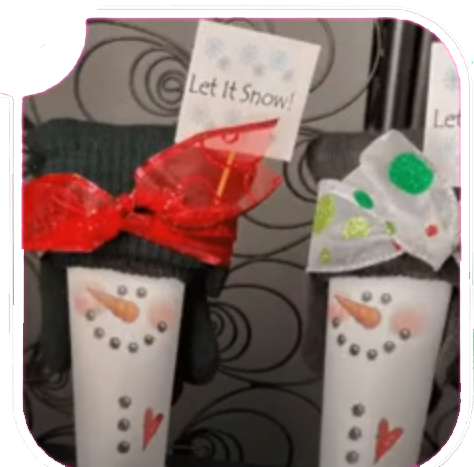 Satin Hands Nourishing Shea Cream
Coffee & Cream
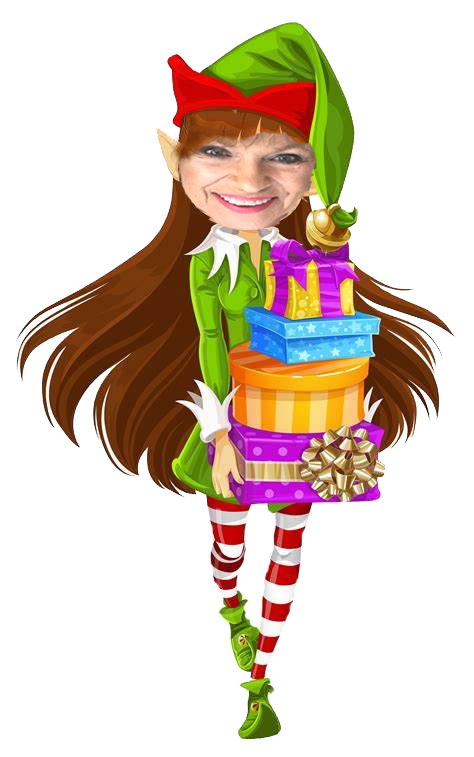 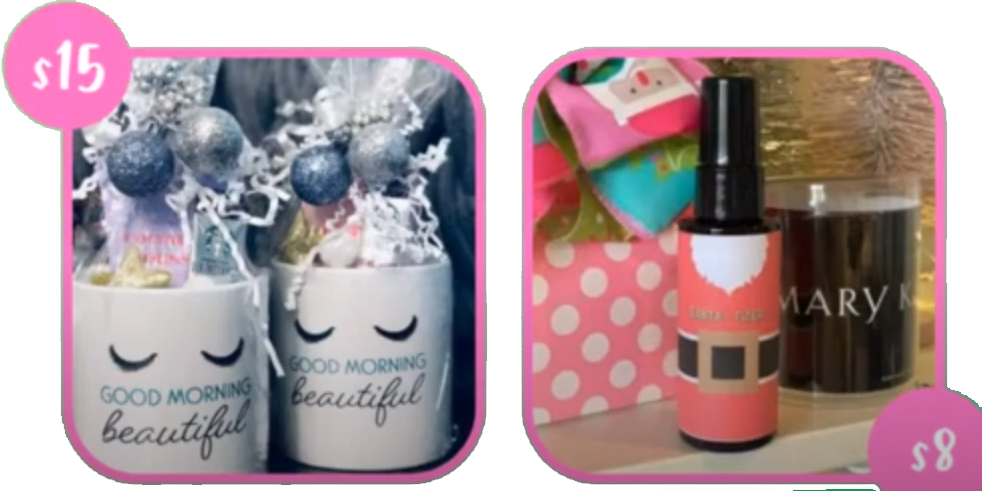 $15
$8
Satin Hands Nourishing Shea Cream
Satin Hands Shea Hand Sanitizer
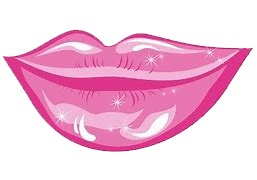 Mistletoe Prep Kit
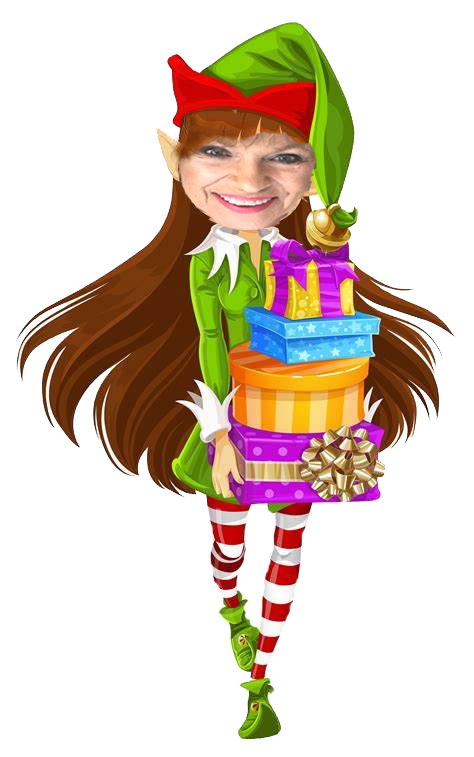 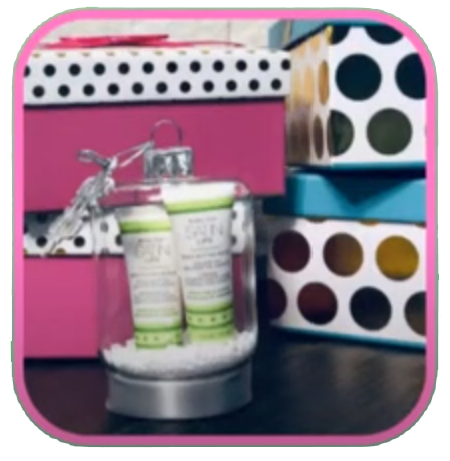 $22
Satin Lips Set
(Shea Sugar Scrub & Shea Butter Balm